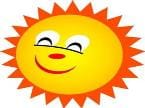 Unit7 Communication
This is Jenny speaking.
WWW.PPT818.COM
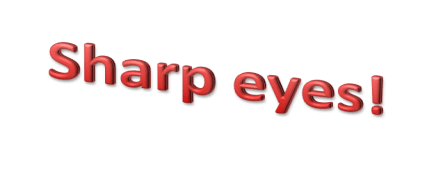 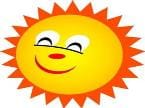 It’s sunny.
We can _____________  .
go to the library
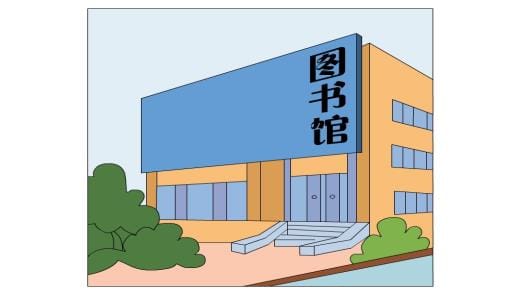 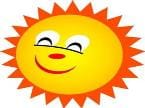 It’s sunny.
We can ____________  .
go to the park
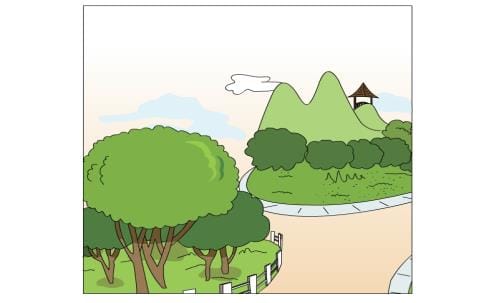 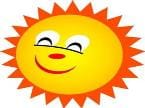 It’s sunny.
We can ___________  .
play football
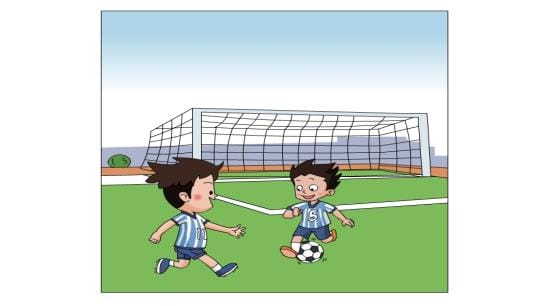 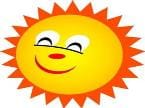 It’s sunny.
We can _____________  .
play basketball
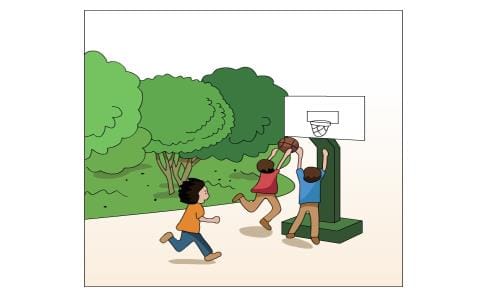 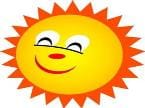 It’s sunny.
We can _____  .
run
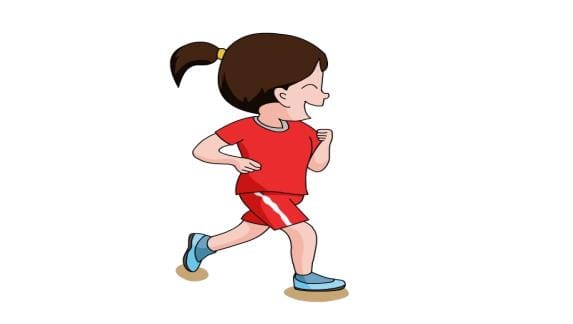 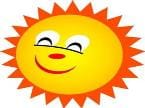 It’s sunny.
We can _____  .
skip
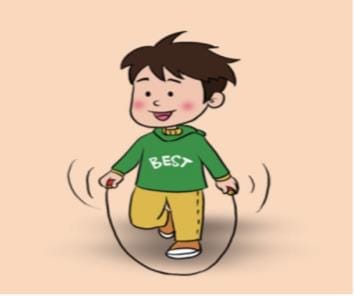 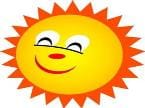 It’s sunny.
We can ….
do some training.
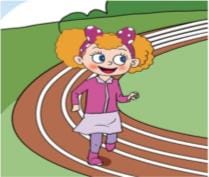 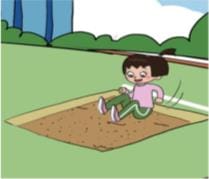 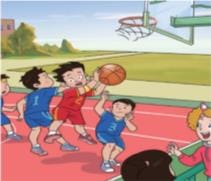 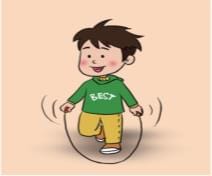 They like playing basketball.
They often do some ______  .
training
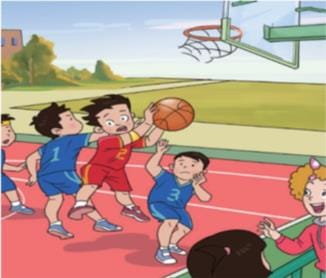 They like playing football.
They often_______________ .
do some training
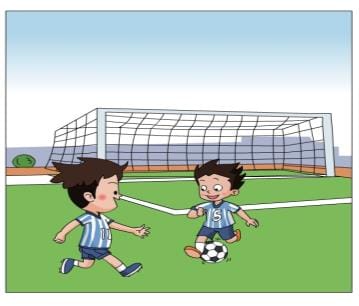 They often______________ in autumn.
do some training
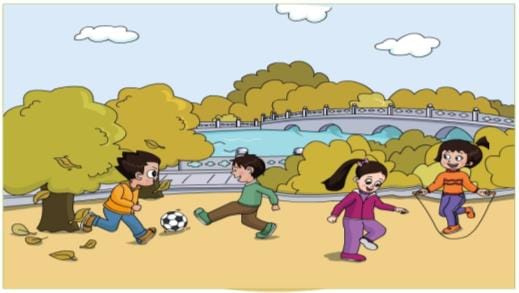 Jenny will do some training, too.
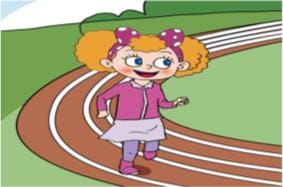 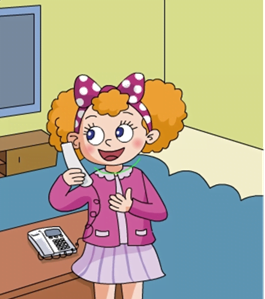 表现好，就可以得到卡片喽！！！
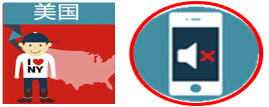 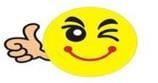 If you can do well，you will get a card.
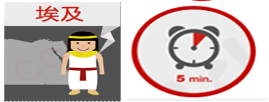 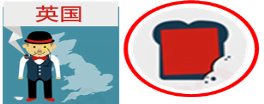 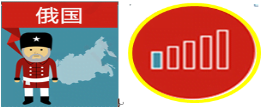 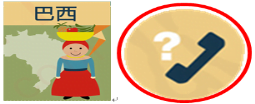 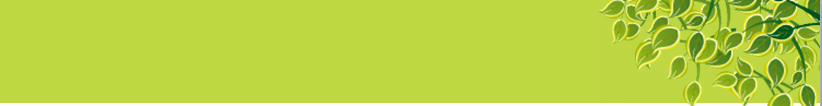 Watch and choose .
Who is  Jenny calling？(Jenny 打电话给谁？)
A. Li Ming’s mother
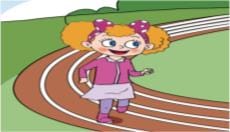 B. Li Ming
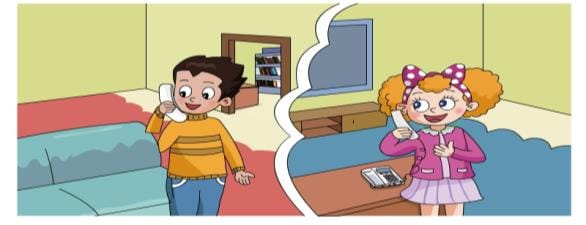 Watch and choose .
Who is  Jenny calling？(Jenny 打电话给谁？)
A. Li Ming’s mother
B. Li Ming
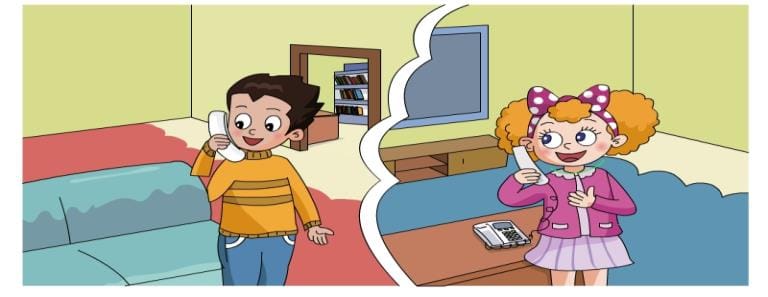 Jenny will do some training with Li Ming.
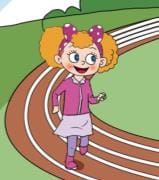 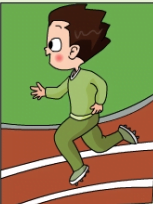 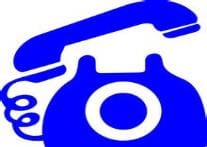 Listen and fill .
How does Jenny say？(Jenny 怎样说的？)
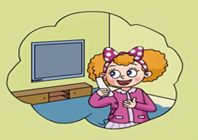 Hello! This is Jenny________.
speaking
Hello! This is  Tom speaking.
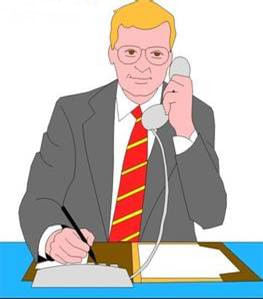 speaking
Hello! This is  Lucy _______.
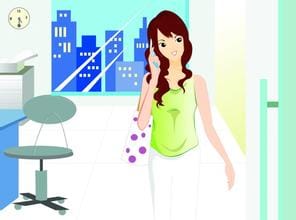 Hello! This is  Anna _______. .
speaking
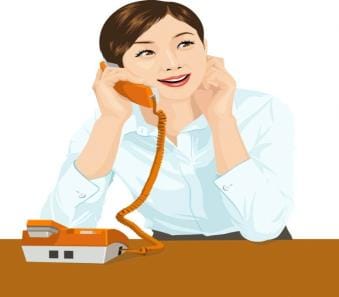 Listen and fill .
How does Jenny say？(Jenny 怎样说的？)
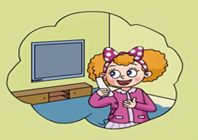 speaking
Hello! This is Jenny________.
May
I
____ __ speak to Li Ming?
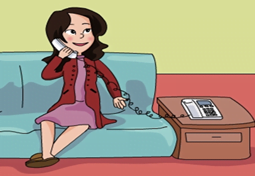 Hold
on
calling
Li Ming, Jenny is_______ .
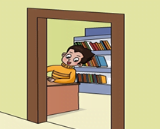 _______  ___  , please.
I’m coming.
______ ____ is coming.
Let’s do some training 
tomorrow.
Read and choose.
Sports
Day
Hi, Jenny.
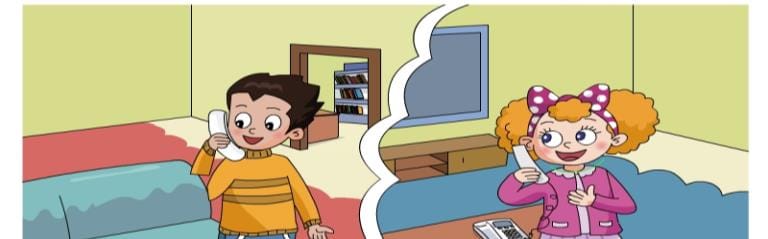 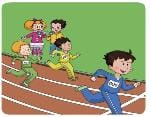 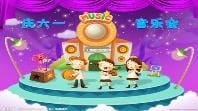 A. Sports Day
B. Music Day
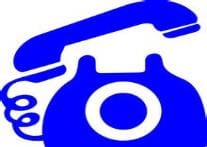 Let’s chant .
Calling，calling，who  is calling？
Jenny，Jenny, Jenny is calling.
Speaking, speaking, who is speaking?
Li Ming, Li Ming, this is Li Ming speaking.
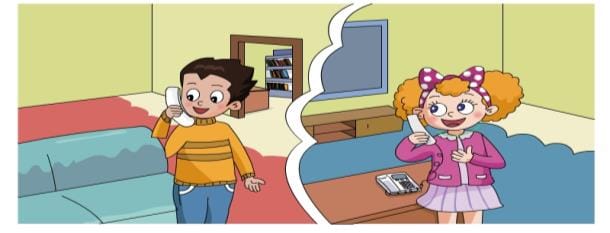 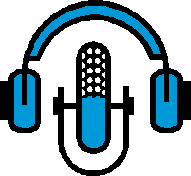 Listen and imitate
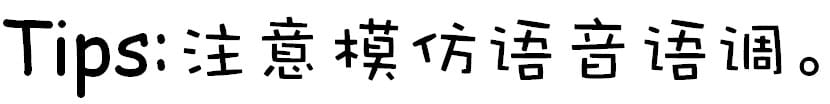 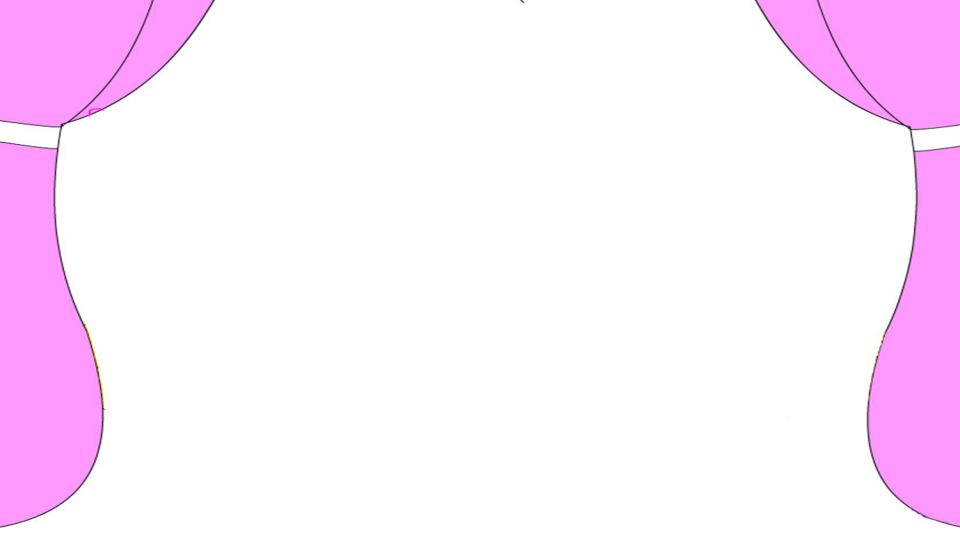 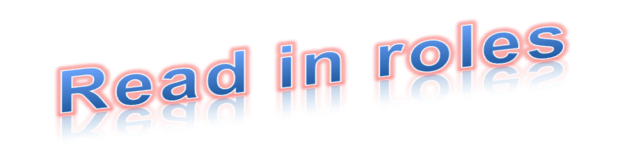 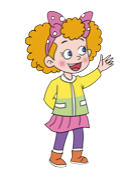 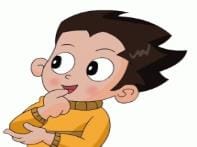 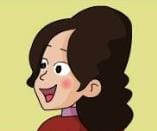 Dubbing show
(配音练习)
Let’s talk
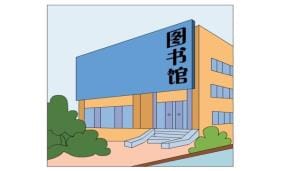 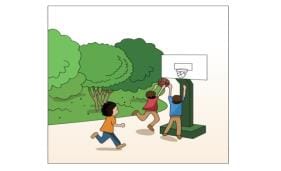 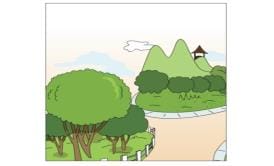 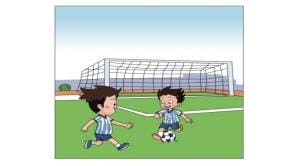 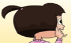 Wang Hong
Guo Yang
A: Hello! This is __________speaking. May I speak to_________?

B: This is _________speaking.

A: Shall we_______________?

B: OK！
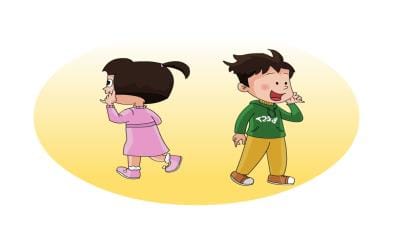 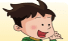 Guo Yang
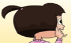 go to the library
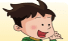 Weekend is coming. What will you do? Call your partner and make a decision.
（周末来了，你打算做什么？打给你的同伴，商量后作出决定）
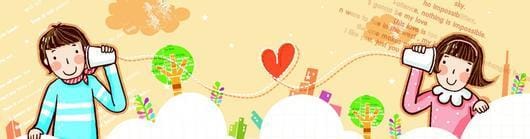 A: Hello! This is _____speaking. May I speak to_____？
B: This is _____ speaking.
A: It’s sunny today. How's the weather on_______? 
B: It will(be)__________. 
A:Weekend is coming. Let’s ______. 
B: OK!
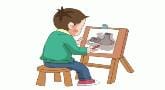 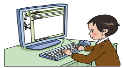 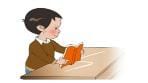 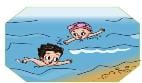 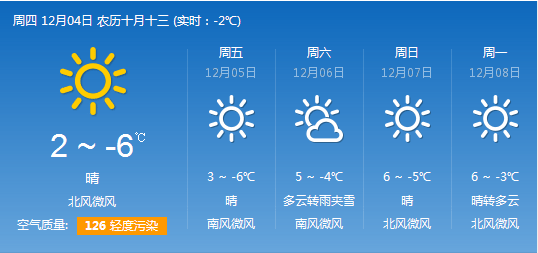 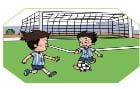 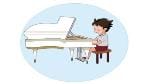 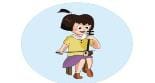 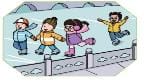 Summary
What do we learn today?
(今天学习了什么？)
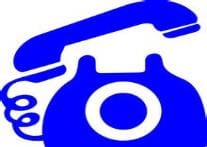 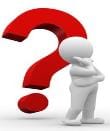 不同国家有不同的电话习俗，我们来了解一下吧！
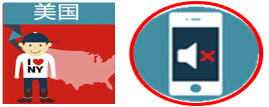 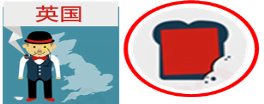 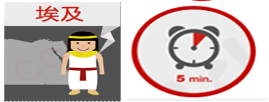 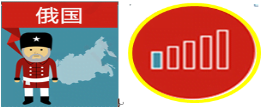 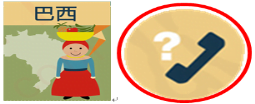 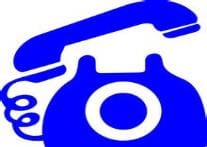 当英语学习遇到困难时，可以给老师打电话。
Tel: 15898750790
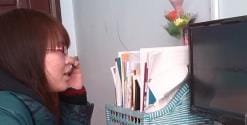 A: Hello! This is _____speaking. May I speak to Miss  Wang？
B: This is Miss Wang speaking.
A: Can you tell me how to read/write ______?
B: OK! _______.
A: Thank you, bye!
B: Bye!
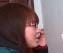 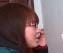 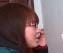 Homework
Listen and imitate P 76 for 5 times.
继续搜集了解其他国家的电话礼仪。
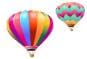